Gas Laws: Part I
Section 7.3
Gas Laws
Compare the properties of gases

Recall four properties: P, V, T, n

As one property is adjusted, we will look at how other properties are affected

Look at a combination of pressure, volume, and temperature
2
Boyle’s Law
Describes how volume of a gas is changed as pressure is changed, or vice versa

When temperature and amount of gas are held constant, pressure and volume are inversely related

As pressure increases, volume decreases, and vice versa
3
Boyle’s Law
Pressure x volume = constant
Decrease volume
Pressure increases
PV = k
P = 1 atm
V = 2 L
P = 2 atm
V = 1 L
4
Boyle’s Law
Comparison of two sets of conditions

Initial conditions (P1, V1)

New conditions (P2, V2)

P1V1 = k = P2V2

P1V1 = P2V2
5
Example #1
A sample of H2 has a volume of 5.0 L and a pressure of 1.0 atm. What is the new pressure, in atm, if the volume is decreased to 2.0 L.
6
Example #1 Solved
Identify P1, V1, P2, and V2

P1 = 1.0 atm 	V1 = 5.0 L

P2 = ? atm	V2 = 2.0 L

P1V1 = P2V2	(1.0)(5.0) = P2(2.0)

P2 = 2.5 atm
7
Charles’ Law
Describes how volume of a gas is changed as temperature is changed

When pressure and amount of gas are held constant, temperature and volume are directly related

As temperature increases, volume increases, and vice versa

Think TinK (temperature in Kelvin)
8
Charles’ Law
Volume / temperature = constant
V/T = k
T = 200 K
V = 1 L
T = 400 K
V = 2 L
Volume increases
Increase temperature
9
Charles’ Law
Comparison of two sets of conditions

Initial conditions (T1, V1)

New conditions (T2, V2)
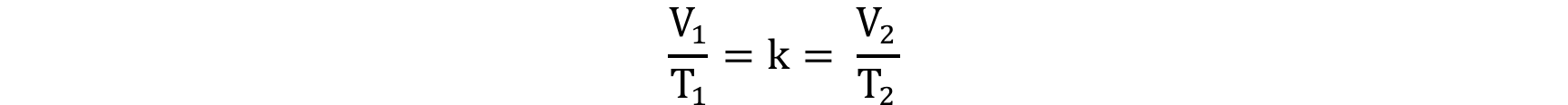 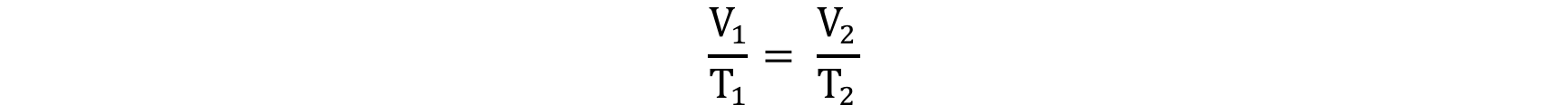 10
Example #2
A sample of Ar has a volume of 5.40 L and a temperature of 15℃. Find the new volume, in L, of the gas after the temperature increases to 42℃.
11
Example #2 Solved
Identify T1, V1, T2, and V2

T1 = 15℃+273 = 288K		V1 = 5.40 L

T2 = 42℃+273 = 315K		V2 = ? L




V2 = 5.91 L
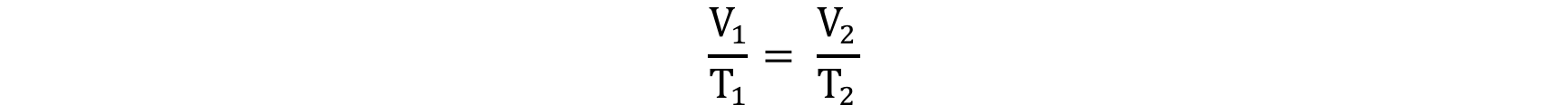 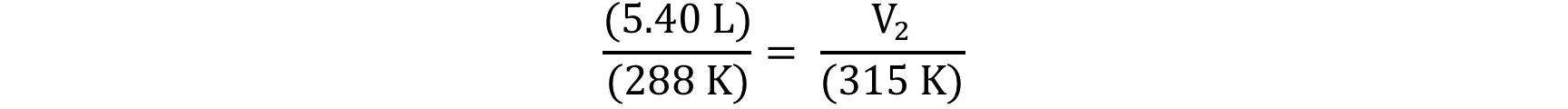 12
Gay-Lussac’s Law
Describes how pressure of a gas is changed as temperature is changed

When volume and amount of gas are held constant, temperature and pressure are directly related

As temperature increases, pressure increases, and vice versa

Think TinK (temperature in Kelvin)
13
Gay-Lussac’s Law
Pressure / temperature = constant
P/T = k
T = 200 K
P = 1 atm
T = 400 K
P = 2 atm
Pressure increases
Increase temperature
14
Gay-Lussac’s Law
Comparison of two sets of conditions

Initial conditions (T1, P1)

New conditions (T2, P2)
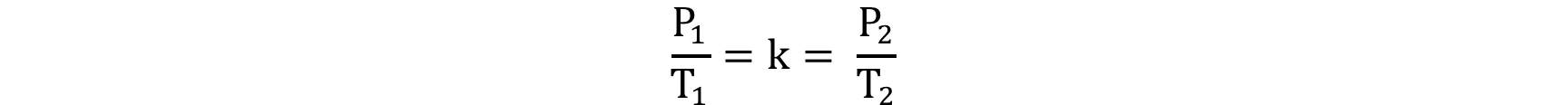 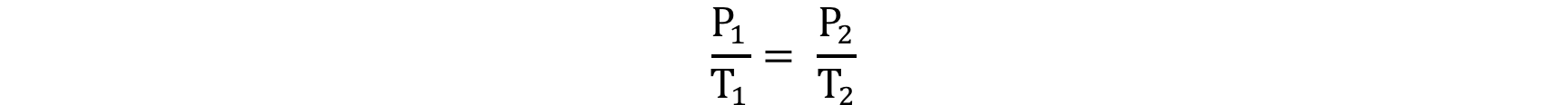 15
Example #3
A tank of helium with a pressure of 250 torr at 0℃ is heated to give a pressure of 1500 torr. What is the new temperature, in K?
16
Example #3 Solved
Identify T1, P1, T2, and P2

T1 = 0℃+273 = 273K		P1 = 250 torr

T2 = ? K				P2 = 1500 torr




T2 = 1600 K
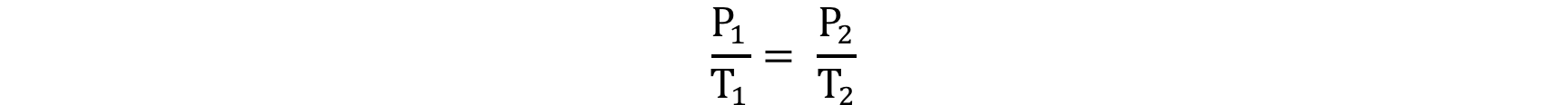 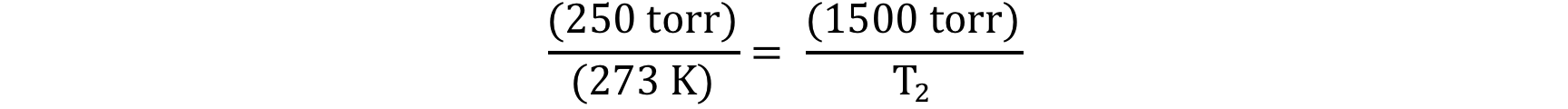 17
Combined Law
Combines Boyle’s, Charles’, and Gay-Lussac’s Laws

Compares pressure, volume, and temperature when amount is held constant

Think TinK (temperature in Kelvin)
18
Combined Law
Comparison of two sets of conditions

Initial conditions (T1, P1, V1)

New conditions (T2, P2, V2)
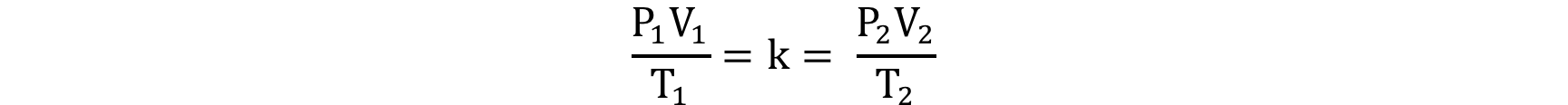 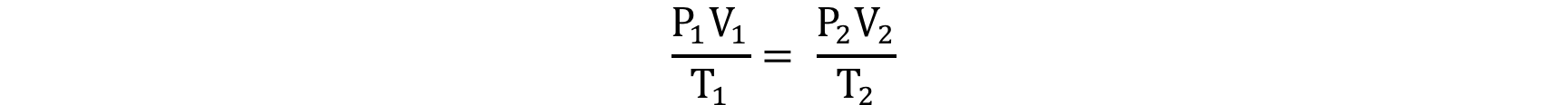 19
Example #4
A 25.0 mL bubble is released from a diver’s air tank at a pressure of 4.00 atm and a temperature of 11℃. What is the volume, in mL, of the bubble when it reaches the ocean surface where the pressure is 1.00 atm and the temperature is 18℃ (assume the amount of gas in the bubble remains the same)?
20
Example #4 Solved
Identify T1, P1, V1, T2, P2, and V2

T1 = 11℃+273 = 284K	P1 = 4.00 atm     V1 = 25.0 mL

T2 = 18℃+273 = 291K	P2 = 1.00 atm    V2 = ? mL




V2 = 102 mL
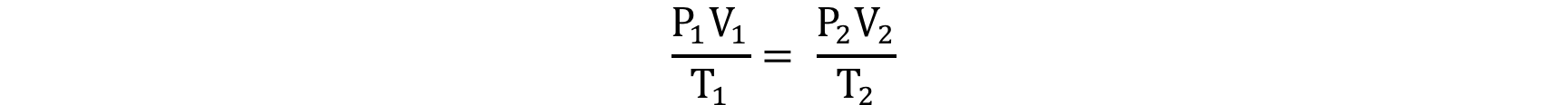 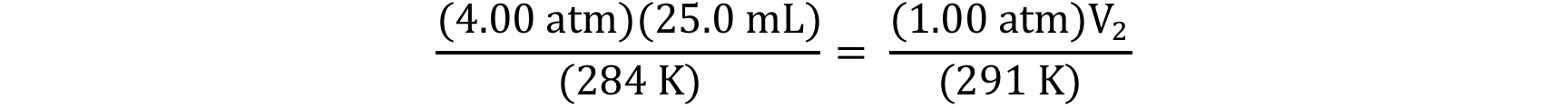 21
Summary
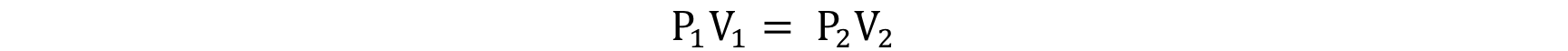 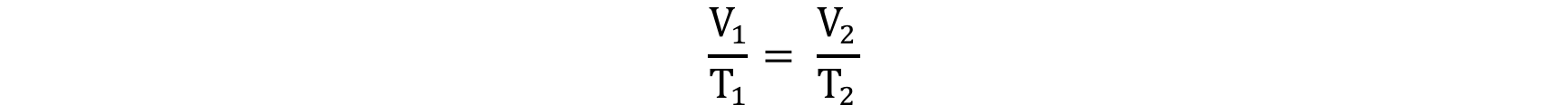 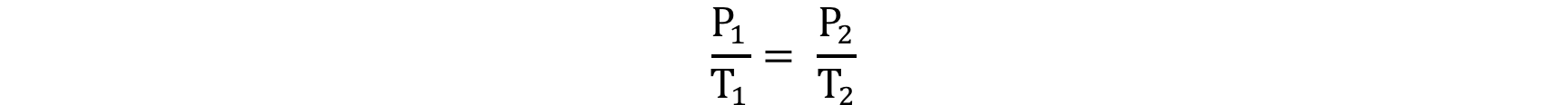 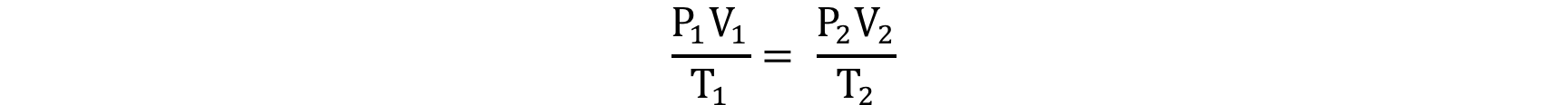 22
Example #5
A sample of helium gas has a volume of 150 mL at 750 torr. If the volume expands to 450 mL at constant temperature, what is the new pressure in torr?
23
Example #6
A mountain climber with a body temperature of 37℃ inhales 486mL of air at a temperature of -8℃. What volume, in mL, will the air occupy in the lungs?
24
Example #7
A gas with an initial pressure of 1200 torr at 155℃ is cooled to 0℃. What is the resulting pressure of the gas, in torr.
25
Example #8
The pressure inside a 1.0 L balloon at 25℃ was 750 mm Hg. What is the pressure inside the balloon when it is cooled to -40℃ and expands to 2.0 L in volume?
26